Embedded Linux
Communication Between Kernel and User Space
[Speaker Notes: Hello and welcome to the Linux for Embedded Systems lecture. This is the sixth lecture of the course.]
Goal
To delve into more details about Linux Kernel modules and to illustrate the communication mechanism between Kernel and user memory spaces
[Speaker Notes: The aim of this lecture is to:
Delve into more details about Linux kernel modules
Illustrate the communication mechanism between kernel and user memory spaces]
Summary
Introduction
The reference use case
The module-level point of view
The user-level point of view
[Speaker Notes: We will start with a quick look at why we are going to talk about this subject area.]
Summary
Introduction
The reference use case
The module-level point of view
The user-level point of view
[Speaker Notes: We will start with a quick look at why we are going to talk about this subject area.]
Introduction
When designing an application that communicates with custom hardware, two levels shall be considered:
User level, where the behavior of the application is defined using virtual file system (VFS) calls to communicate with the hardware
Module level, where the behavior of each VFS function is implemented based upon the functionalities the hardware implements
Different hardware may require different implementations of the same VFS function.
At the user-level, the programmer shall be aware of the functionalities the hardware provides, and shall use the VFS calls accordingly.
[Speaker Notes: When designing an application that communicates with hardware, two different levels of the system are to be considered:
The user level, where the behavior of the application is defined using the virtual filesystem (VFS) (system calls) to communicate with the hardware
The module level, where the behavior of each VFS function is implemented based on the functionalities that the hardware implements

Different hardware may require different implementations of the same VFS function.

At the user level, the programmer shall be aware of the functionalities the hardware provides and shall use the VFS calls accordingly.]
Summary
Introduction
The reference use case
The module-level point of view
The user-level point of view
[Speaker Notes: Now we will look at the reference use case.]
The Reference Use Case
To illustrate the concept let’s consider this example:
The custom hardware device L is attached to the CPU, and it controls a led.
When enabled, L turns led on/off according to a user-defined blink rate.
Blink rate register: 32 bits with the blink rate in Hz
Enable register: 1 bit, when set to 0, the device L disabled; when set to 1, the device L enabled.
Blink rate
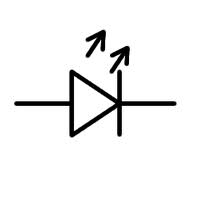 CPU
Enable
Device L
[Speaker Notes: In order to illustrate the concept, let us consider the following example:
The custom hardware, device “L”, is attached to the CPU, and it controls an LED. When enabled, “L” turns the LED on or off, according to a user-defined blink rate. 

Device “L” contains a blink register, which is 32 bits with the blink rate in hertz, and an “enable” register, which is 1 bit, that when set to 0, disables device “L”. When it is set to 1, the device is enabled.]
The CPU/Device Interface
CPU/Device L connection can be either:
Memory mapped: each register is associated to an address, as in the example below.


Through GPIO, where each register is associated to a set of GPIOs, as in the example below.


Serial Communication (SPI, I2C, etc.)
The module-level implementation will be affected by the adopted CPU/Device Interface.
The user-level implementation will abstract these details.
[Speaker Notes: When looking at how the CPU and device interface, the connection can be either:
Memory mapped, so that each register is associated to an address, as in this first example
Or through GPIO, where each register is associated to a set of GPIOs, as in the second example
It could also occur through serial communication

The module-level implementation will be affected by the adopted CPU and device interface.

The user-level implementation will abstract these details.]
Summary
Introduction
The reference use case
The module-level point of view
The user-level point of view
[Speaker Notes: We will now take a look at the “module-level” point of view.]
The Module Level
At this level, the different functionalities of the device shall be enumerated, and an association shall be established with the VFS functionalities.
In our example, the device L supports the following functionalities:
Reset: L is disabled, and the blink rate register is set to zero.
Program: The blink rate register is set to a user-defined value.
Enable: L is enabled.
Disable: L is disabled.
Poll rate: L returns the content of the blink rate register.
Poll state: L returns the content of the enable register.
Power-off: L terminates its operation and starts waiting for the next reset.
[Speaker Notes: At the module-level, the different functionalities of the device shall be enumerated, and an association shall be established with the VFS functionalities.

In our example, the device “L” supports the following functionalities:
Reset, where “L” is disabled, and the blink rate register is set to zero
Program, where the blink rate register is set to a user-defined value
Enable, where “L” is enabled
Disabled, where “L” is disabled
Poll rate, where “L” returns the content of the blink rate register
Poll state, where “L” returns the content of the enable register
Power-off, where “L” terminates its operation and starts waiting for the next reset]
The Module Level
At this level, the different functionalities of the device shall be enumerated, and an association shall be established with the VFS functionalities.
In our example, the device L supports the following functionalities:
Reset: L is disabled, and the blink rate register is set to zero.
Program: The blink rate register is set to a user-defined value.
Enable: L is enabled.
Disable: L is disabled.
Poll rate: L returns the content of the blink rate register.
Poll state: L returns the content of the enable register.
Power-off: L terminates its operation and starts waiting for the next reset.
Both the blink rate and enable registers are set to zero.
This operation is done once, when starting using the device.
[Speaker Notes: For the “reset” functionality, both the blink rate and enable registers are set to zero. This operation is done once, when starting the device.]
The Module Level
At this level, the different functionalities of the device shall be enumerated, and an association shall be established with the VFS functionalities.
In our example, the device L supports the following functionalities:
Reset: L is disabled, and the blink rate register is set to zero.
Program: The blink rate register is set to a user-defined value.
Enable: L is enabled.
Disable: L is disabled.
Poll rate: L returns the content of the blink rate register.
Poll state: L returns the content of the enable register.
Power-off: L terminates its operation and starts waiting for the next reset.
The blink rate register is set to a user defined value.
This operation can be done multiple times, during the device usage.
[Speaker Notes: For the “program” functionality, the blink rate register is set to a user defined value. This operation can be carried out multiple times during the usage of the device.]
The Module Level
At this level, the different functionalities of the device shall be enumerated, and an association shall be established with the VFS functionalities.
In our example, the device L supports the following functionalities:
Reset: L is disabled, and the blink rate register is set to zero.
Program: The blink rate register is set to a user-defined value.
Enable: L is enabled.
Disable: L is disabled.
Poll rate: L returns the content of the blink rate register.
Poll state: L returns the content of the enable register.
Power-off: L terminates its operation and starts waiting for the next reset.
The enable register is set to one.
This operation can be done multiple times, during the device usage.
[Speaker Notes: For the “enable” functionality, the enable register is set to one. This operation can be carried out multiple times during the usage of the device.]
The Module Level
At this level, the different functionalities of the device shall be enumerated, and an association shall be established with the VFS functionalities.
In our example, the device L supports the following functionalities:
Reset: L is disabled, and the blink rate register is set to zero.
Program: The blink rate register is set to a user-defined value.
Enable: L is enabled.
Disable: L is disabled.
Poll rate: L returns the content of the blink rate register.
Poll state: L returns the content of the enable register.
Power-off: L terminates its operation and starts waiting for the next reset.
The enable register is set to zero.
This operation can be done multiple times, during the device usage.
[Speaker Notes: For the “disable” functionality, the enable register is set to zero. This operation can be carried out multiple times during the usage of the device.]
The Module Level
At this level, the different functionalities of the device shall be enumerated, and an association shall be established with the VFS functionalities.
In our example, the device L supports the following functionalities:
Reset: L is disabled, and the blink rate register is set to zero
Program: the blink rate register is set to a user-defined value.
Enable: L is enabled.
Disable: L is disabled.
Poll rate: L returns the content of the blink rate register.
Poll state: L returns the content of the enable register.
Power-off: L terminates its operation and starts waiting for the next reset.
The blink rate register content is provided to the user level.
This operation can be done multiple times, during the device usage.
[Speaker Notes: For the “poll rate” functionality, the blink rate register content is provided to the user level. This operation can be carried out multiple times during the usage of the device.]
The Module Level
At this level, the different functionalities of the device shall be enumerated, and an association shall be established with the VFS functionalities.
In our example, the device L supports the following functionalities:
Reset: L is disabled, and the blink rate register is set to zero.
Program: The blink rate register is set to a user-defined value.
Enable: L is enabled.
Disable: L is disabled.
Poll rate: L returns the content of the blink rate register.
Poll state: L returns the content of the enable register.
Power-off: L terminates its operation and starts waiting for the next reset.
The enable register content is provided to the user level.
This operation can be done multiple times, during the device usage.
[Speaker Notes: For the “poll state” functionality, the enable register content is provided to the user level. This operation can be carried out multiple times during the usage of the device.]
The Module Level
At this level, the different functionalities of the device shall be enumerated, and an association shall be established with the VFS functionalities.
In our example, the device L supports the following functionalities:
Reset: L is disabled, and the blink rate register is set to zero.
Program: The blink rate register is set to a user-defined value.
Enable: L is enabled.
Disable: L is disabled.
Poll rate: L returns the content of the blink rate register.
Poll state: L returns the content of the enable register.
Power-off: L terminates its operation and starts waiting for the next reset.
The enable register content is set to zero.
This operation is done once, after the last usage of the device.
[Speaker Notes: For the “power off” functionality, the enable register content is set to zero. This operation is carried out once, after the last usage of the device.]
The Module Level
At this level, the different functionalities of the device shall be enumerated, and an association shall be established with the VFS functionalities.
The virtual file system functions that are typically used are:
open, which initiates the operations with the device
release, which terminates the operation with the device
write, which sends data coming from the user space to the device
read, which reads from the device and send them to the user space
ioctl, which performs custom operations
[Speaker Notes: At the module level, the different functionalities of the device shall be enumerated, and an association shall be established with the VFS functionalities.

The VFS functions that are typically used are:
Open, which initiates the operations with the device
Release, which terminates the operation with the device
Write, which sends data coming from the user space to the device
Read, which reads data from the device and sends it to the user space
“ioctl”, which performs custom operations]
The Module Level
For the considered example, the following association between device L functionalities and the VFS is proposed.
[Speaker Notes: For the considered example, the following association between device “L” functionalities and the VFS is proposed:
“Reset” is associated with “open”. “Open” is used once to establish the connection with the device.

“Program” is associated with “write”. “Write” is used to send data to the device. The blink rate register shall be selected as target for the write operation using the “ioctl” function.

“Enable” is associated with “write”. “Write” is used to send data to the device. The enable register shall be selected as target for the “write” operation using the “ioctl” function.

“Disable” is associated with “write”. “Write” is used to send data to the device. The enable register shall be selected as target for the “write” operation using the “ioctl” function.]
The Module Level
For the considered example, the following association between device L functionalities and the VFS is proposed.
[Speaker Notes: “Poll rate” is associated with “read”. “Read” is used to send data to the application. The blink rate register shall be selected as target for the “read” operation using the “ioctl” function.

“Poll state” is associated with “read”. “Read” is used to send data to the application. The “enable” register shall be selected as target for the “read” operation using the “ioctl” function.

“Power-off” is associated with “release”. “Release” is used to terminate the connection with the device.

None are associated with “ioctl”, which is used to select the target for the “read” and “write” operations.]
The Module Level: File Operations
static dev_t L_dev;

struct cdev L_cdev;

struct file_operations L_fops = {
    .owner 	= THIS_MODULE,
    .open 	= L_open_close,
    .release 	= L_open_close,
    .write 	= L_write,
    .read 	= L_read,
    .ioctl 	= L_ioctl,
};
Device-specific functions
VFS functions
[Speaker Notes: We can see in this example how VFS functions such as “open” and “release” are associated with the device-specific functions such as “L_open_close”.]
The Module Level: ioctl() Implementation
When cmd is set to BLINK_RATE/ENABLE, the blink rate/enable register is selected.
static ssize_t L_ioctl(struct inode *inode, struct file *filep, unsigned int cmd, unsigned long arg)
{ 
  switch( cmd )
  {
    case BLINK_RATE:				// global symbol previously defined
      selected_register = BLINK_RATE;		// global variable previously defined
      break;
    case ENABLE:					// global symbol previously defined
      selected_register = ENABLE;
      break;
  }	

  return 0;
}
[Speaker Notes: As shown in this example implementation of the “ioctl” function, when “cmd” is set to “blink rate” or “enable”, the blink rate or enable register is selected.]
The Module Level: open()/release() Implementation
It disables the device and sets the blink rate to zero. The same operations are valid for open() and release() functions.
static int L_open_close(struct inode *inode, struct file *file)
{ 
  selected_register = ENABLE;			// it selects the target for read/write operation.
  WRITE_DATA_TO_THE_HW( 0 );			// it sends 0 to the enable register.
						// it abstracts the low-level CPU/device L interface.

  selected_register = BLINK_RATE;			// it selects the target for read/write operation.
  WRITE_DATA_TO_THE_HW( 0 );			// it sends 0 to the blink register.
	
  return 0;
}
[Speaker Notes: As shown in this example implementation of the open and release function, it disables the device and sets the blink rate to zero. The same operations are valid for open and release functions.]
The Module Level: read() Implementation
It reads from the ioctl() selected register and pass the data to the user.
static ssize_t L_read(struct file *filp, char *buffer, size_t length, loff_t * offset) 
{ 
  int data;

  READ_DATA_FROM_THE_HW( &data );			// it abstracts the low-level CPU/device L interface.
  copy_to_user(buffer, &data, 4 );			// see next slide

  return 4; 					// it returns the number of bytes read.
}
[Speaker Notes: As shown in this example implementation of the read function, it reads from the “ioctl” selected register and passes the data to the user.]
Passing Data to/from the Kernel
Kernel and application are running in two different memory spaces.
Specific functions are needed to move data between them.
	copy_to_user(void __user *to, const void *from, unsigned long n)
Move data from kernel space to user space.
[Speaker Notes: Sometimes data need to be passed to and from the kernel. The kernel and applications run in two different memory spaces. As a result of this, specific functions are required in order to move data between them. As seen here, the “copy to user” function can be used to move data from kernel space to user space.]
The Module Level: write() Implementation
It writes to the ioctl() selected register the data coming from the user.
static ssize_t L_write(struct file *filp, char *buffer, size_t length, loff_t * offset) 
{ 
  WRITE_DATA_TO_THE_HW( buffer );		
	
  return 1; 
}
[Speaker Notes: As shown in this example implementation of the write function, it writes to the data coming from the user to the “ioctl” selected register.]
The Module Level: Communication with the Device
Hidden in
READ_DATA_FROM_THE_HW()
WRITE_DATA_TO_HW()
Implementation depends on the CPU/Device L connection
Memory mapped example:
Blink rate register: 0xf0080000
Enable register:     0xf0080004
GPIO example:
Blink rate register: GPIO(0-31) (MSB first)
Enable register: GPIO(32)
[Speaker Notes: Communication with the device is hidden in functions such as “read data from the hardware” and “write data to the hardware”. The implementation depends on the CPU and device “L” connection.

Here we can see two examples: one being memory mapped and the other being GPIO.]
Memory Mapped I/O
Memory areas can be used if:
Available
Reserved
int check_region( unsigned long first, unsigned long n)
It checks whether the desired addresses are available
int request_region( unsigned long first, unsigned long n, const char *name)
It reserves the desired addresses
int release_region( unsigned long first, unsigned long n)
It sets the desired addresses free
[Speaker Notes: Onto the topic of memory mapped I/O. Memory areas can be used if they are available or reserved.

The function “check region” checks whether the desired addresses are available.

The function “request region” reserves the desired addresses.

The function “release region” sets the desired addresses free.]
Memory Mapped I/O: Initialization
static int __init L_module_init(void)
{
  int res;
  alloc_chrdev_region(&L_dev, 0, 1, ”L_dev");
  printk(KERN_INFO "%s\n", format_dev_t(buffer, L_dev));
  cdev_init(&L_cdev, &L_fops);
  L_cdev.owner = THIS_MODULE;
  cdev_add(&L_cdev, L_dev, 1);

  r = check_region( ioremap(0xf0080000, 4 ), 8 );
  if(r) {
   printk( KERN_ALERT ”Unable to reserve I/O memory\n");
   return –EINVAL;
  }
  request_region(ioremap(0xf0080000, 4), 8, ”DevL");
  return 0;
}
Translates the physical address of the device (as defined by the memory map) into the corresponding virtual address.
[Speaker Notes: This example of memory mapped I/O initialization contains use of the “check region” function and translates the physical address of the device (as defined by the memory map) into the corresponding virtual address.]
Memory Mapped I/O: Clean-up
static void __exit L_module_cleanup(void)
{
  cdev_del(&L_cdev);
  unregister_chrdev_region(L_dev, 1);

  release_region(ioremap(0xf0080000, 4 ), 8);
}
[Speaker Notes: This is an example implementation of the “clean-up” function for memory mapped I/O. It makes use of the “release region” function to free the occupied addresses.]
Memory Mapped I/O: read
int	READ_DATA_FROM_THE_HW( int *data )
{
  int	tmp;

  switch( selected_register )
  {
    case BLINK_RATE:
      tmp = inl( ioremap(0xf0080000, 4) );	
      break;
    case ENABLE:
      tmp = inl( ioremap(0xf0080000, 4)+4 );
      break;
    }
    *data = tmp;

    return 4;
}
Functions for accessing I/O memory:
inb(): it reads 8-bit words.
inw(): it reads 16-bit words.
inl(): it reads 32-bit words.
[Speaker Notes: In the implementation of the “read data from the hardware” function for memory mapped I/O, a few functions are used to access I/O memory. In this case, it uses “in l”, which reads 32-bits words. However, there are two others such as “in b” which reads 8-bit words and “in w” which reads 16-bit words.]
Memory Mapped I/O: write
int	WRITE_DATA_TO_THE_HW( char *data )
{
  switch( selected_register )
  {
    case BLINK_RATE:
      outl( (int)*data, ioremap(0xf0080000, 4) );	
      break;
    case ENABLE:
      outl( (int)*data, ioremap(0xf0080000, 4)+4 );
      break;
    }
    
    return 4;
}
Functions for accessing I/O memory:
outb(): it writes 8-bit words.
outw(): it writes 16-bit words.
outl(): it writes 32-bit words.
[Speaker Notes: Similar functions are used for the implementation of the write function in regard to memory mapped I/O. This time, the implementation uses “out L” for 32-bit words, but it could also use “out b” for 8-bit words or “out w” for 16-bit words.]
GPIO-based I/O
Prior to GPIO use, it shall be reserved for the module.
int gpio_request(unsigned gpio, const char *label)
It checks whether the desired GPIO is available, and if yes, reserves it.
void gpio_free(unsigned gpio)
It sets the desired GPIO free.
[Speaker Notes: In terms of GPIO-based I/O, prior to GPIO use, it shall be reserved for the module.

The function “gpio request” checks whether the desired GPIO is available, and if yes, ensure that it is reserved.

The function “gpio free” simply sets the specified GPIO free.]
GPIO-based I/O – initialization
static int __init L_module_init(void)
{
  int i, r;
  alloc_chrdev_region(&L_dev, 0, 1, ”L_dev");
  printk(KERN_INFO "%s\n", format_dev_t(buffer, L_dev));
  cdev_init(&L_cdev, &L_fops);
  L_cdev.owner = THIS_MODULE;
  cdev_add(&L_cdev, L_dev, 1);

  for( i = 0; i < 32; i++ ) {
    r = gpio_request( i );
    if (r) {
      printk( KERN_ALERT ”Unable to reserve GPIO\n");
      return –EINVAL;
    }
  }
  return 0;
}
GPIO shall be checked and reserved one by one.
[Speaker Notes: In order to initialize GPIO-based I/O, the “gpio request” function is used, and the GPIO shall be checked and reserved one by one.]
GPIO-based I/O: Clean-up
static void __exit L_module_cleanup(void)
{
  int i;
  
  cdev_del(&L_cdev);
  unregister_chrdev_region(L_dev, 1);

  for( i = 0; i < 32; i++ )
    gpio_free( i );
}
GPIO shall be freed one by one.
[Speaker Notes: For cleaning up the GPIO-based I/O, the “gpio free” function is used. In this case, the GPIO shall be freed one by one.]
GPIO-based I/O: read
int	READ_DATA_FROM_THE_HW( int *data )
{
  int	tmp = 0, i;

  switch( selected_register )
  {
    case BLINK_RATE:
      for( i = 0; i < 31; i++ ) {
        gpio_direction_input( i );
        tmp = (tmp << 1) | gpio_get_value( i );
      }
      break;
    case ENABLE:
      gpio_direction_input( 32 );
      tmp |= gpio_get_value( 32 )
      break;
    }
    *data = tmp;

    return 4;
}
GPIO direction shall be set to input.
GPIO value shall be read one by one.
The resulting word is built MSB first.
[Speaker Notes: The following is an example implementation of a GPIO-based I/O read function. In it, the GPIO direction shall be set to input. On top of this, the GPIO value will be read one by one. The resulting word is built most significant bit first.]
GPIO-based I/O: write
int	WRITE_DATA_TO_THE_HW( int data )
{
  int	i;
  switch( selected_register ) {
    case BLINK_RATE:
      for( i = 0; i < 31; i++ ) {
        gpio_direction_output( i, 0 );
        gpio_set_value( i, (data & (1 << i)) );
      }
      break;
    case ENABLE:
      gpio_direction_output( 32, 0 );
      gpio_set_value( 32, data & 0x00000001 );
      break;
  }

  return 4;
}
GPIO direction shall be set to output, with default value on the GPIO set to 0.
GPIO value shall be written one by one.
[Speaker Notes: Finally, the write implementation for GPIO-based I/O can be seen here. The GPIO direction shall be set to output, with the default value on the GPIO set to 0. The GPIO value shall be written one by one.]
Interrupts
Often, kernel modules have to react to interrupts coming from the hardware.
To handle interrupts, a Kernel module shall:
Request an interrupt line
Associate an interrupt handler to an interrupt line
Implement the interrupt handler
When finished with the device and unregistering the driver, the Kernel module shall free the interrupt line.
[Speaker Notes: Often, kernel modules have to react to interrupts coming from the hardware.
 
In order to handle an interrupt, a kernel module shall:
Request an interrupt line
Associate an interrupt handler to an interrupt line
Implement the interrupt handler

When finished with the device and unregistering the driver, the kernel module shall free the interrupt line.]
Requesting the Interrupt Line
Interrupt line to manage
int request_irq( 
  unsigned int irq, 			  
  irqreturn_t (*hanlder)(), 
  unsigned long flags, 
  const char *dev_name, 
  void *dev_id 
);
Function pointer to the interrupt handler
Options to be used when associating the interrupt handler to the interrupt line
Name of the module requesting the interrupt
Pointer to a user-defined structure containing device-specific data. It can be NULL.
[Speaker Notes: This is an example of a function requesting the interrupt line. The first line in the function is the interrupt line to be managed. This is followed by a function pointer to the interrupt handler. Next, a flags variable that is used when associating the interrupt handler to the interrupt line follows. Then, there is simply the name of the module requesting the interrupt. Finally, there is a pointer to a user-defined structure containing device-specific data.]
Freeing the Interrupt Line
Interrupt line to manage
int free_irq( 
  unsigned int irq, 
  void *dev_id 
);
Pointer to a user-defined structure containing device-specific data. It can be NULL.
[Speaker Notes: Now that we know how to request the interrupt line, we also need to be able to free it. This example function shows how. The first line is the interrupt line to manage. The next line is a pointer to the user-defined structure containing device-specific data. It can also be set to NULL and free the interrupt line.]
The Interrupt Handler
static irqreturn_t hlr( int irq, void *dev_id )
{
	/*
   * Do something to handle the interrupt *
   */

  return IRQ_RETVAL(1);
}
[Speaker Notes: This example is a template for how an interrupt handler would look.]
Interrupt Handling
Interrupt handlers may introduce long latencies.
Lower-priority interrupts have to wait. 
If interrupts are disabled, everyone has to wait.
Rule of thumb: Keep interrupt handlers as short as possible.
[Speaker Notes: One problem is that interrupt handlers may introduce long latencies. For example, lower-priority interrupts have to wait, and if interrupts are disabled, then they all have to wait.

As a result of this, the general advice is to keep interrupt handlers as short as possible.]
Top-half and Bottom-half
Split interrupt handling in two parts
Top-half
Manages the interaction with real hw
Does the minimum amount of work
Keep the other events pending for the least amount of time
Bottom-half
Processes the data coming from hw
It can be interrupted.
[Speaker Notes: Interrupt handling can be split in to two halves: top-half and bottom-half.

The top-half manages the interaction with the real hardware and does the minimum amount of work required. It is also tasked with keeping the other events pending for the least amount of time possible.

The bottom-half is concerned with processing the data coming from the hardware, and it can be interrupted.]
Needed Support
The idea
Create a “process” that waits for incoming data.
The “process” sleeps until a new data is ready.
The interrupt handler prepares the new data and dispatches it to the waiting “process”.
Benefits
The interrupt handler is very short  low latency
The “process” can be interrupted  low latency
[Speaker Notes: The idea is to create a “process” that waits for incoming data. The “process” sleeps until a new bit of data is ready. The interrupt handler prepares the received data and dispatches it to the waiting “process”.

The benefits of this are that the interrupt handler can be implemented in a simple, short manner. This leads to low latency for the process. Furthermore, the process can be interrupted, which also promotes low latency as it can be scheduled.]
Work Queue
General structure in the Linux Kernel
A work queue is a list of activities to be executed.
Each activity is defined by
Work: data to be processed
Callback: function to process the work
API to manage work queues
struct workqueue_struct *create_workqueue( static char * );

void destroy_workqueue( struct workqueue_struct * );

int flush_workqueue( struct workqueue_struct * );
[Speaker Notes: A work queue is a common structure in the Linux kernel. A work queue is a list of activities that are to be executed. Each activity is defined by its work, which is the data to be processed, and the callback, a function to process the work.

There is an API that allows the management of these work queues. As seen here, it provides function such as “create work queue”, “destroy work queue”, and “flush work queue”.]
Work Queue
The work is defined using the work_struct structure.
Typically, the first element of a user-defined structure storing the actual data to be processed by the callback
The callback is a generic C function.
API for work management:
INIT_WORK( work, func )

int queue_work( struct workqueue_struct *, struct work_struct * )
[Speaker Notes: The work to be processed is defined using the “work struct” structure. It is typically the first element of a user-defined structure storing the actual data to be processed by the callback.

The callback is a simple, generic C function. The API for work management provides functions such as “init work” and “queue work”.]
Summary
Introduction
The reference use case
The module-level point of view
The user-level point of view
[Speaker Notes: Now, we will take a look at the user-level point of view.]
The User Level
At this level, the application invokes the VFS calls to implement the intended behavior.
The mapping between VFS functions and custom hardware functionalities is known and exploited to implement the desired behavior.
For the considered example, the application shall
Open the connection with the device
Set the desired blinking rate
Enable the device
Adjust the blinking rate (if needed)
Disable/enable the device (if needed)
Close the connection with the device
[Speaker Notes: At the user-level, the application invokes the VFS system calls to implement the intended behavior. 

The mapping between virtual filesystem functions and custom hardware functionalities is known and exploited to implement the desired behavior.

For the considered example, the application shall:
Open the connection with the device
Set the desired blinking rate
Enable the device
Adjust the blinking rate (if needed)
Disable or enable the device (if needed)
Close the connection with the device]
The User Level: Application
#include <stdio.h>
#include <string.h>
#include <errno.h>
#include <unistd.h>
#include <sys/types.h>
#include <sys/stat.h>
#include <fcntl.h>

int main(int argc, char **argv){	
  char *app_name = argv[0];	
  char *dev_name = "/dev/devL";	
  int fd = -1;	
  int x, c;
Header files for the needed functions prototypes/data types
Variables needed for the operations of the application
[Speaker Notes: This is an example of how a typical application in the user level would look. At the start of the file, a number of header files are supplied. This is for the required function prototypes and data types.

Then, there is the actual code, which sets up variables which are required for the operations of the application.]
The User Level: Application
It opens the device file using the open() system call.
File is opened as read/write.
/* 	 
   * Open the sample device RD | WR 	 *
   */	
  if ((fd = open(dev_name, O_RDWR)) < 0) {
    fprintf(stderr, "%s: unable to open %s: %s\n", app_name, dev_name, strerror(errno));		
    return( 1 );	
  }
As a result, the module initializes the device L, whose blink rate register is now zero, and disables it.
[Speaker Notes: Then comes the actual functionality of the user-level application. In this example, the code opens the device file using the “open” system call. This leads to the file being opened as either read or write.

As a result, the module initializes the device “L”, whose blink rate register is now zero, and disables it.]
The User Level: Application
x = ioctl(fd, BLINK_RATE, 0);		// it selects the blink rate register.
					// BLINK_RATE is a global symbol defined with the same value
					// used in the loadable kernel module.
  c = 25;
  x = write(fd, &c, 4 );			// it writes 25 in the blink rate register - 4 bytes

  x = ioctl(fd, ENABLE, 0);		// it selects the enable register.
  c = 1;
  x = write(fd, &c, 4 );			// it enables the device.

  if (fd >= 0) {				// it closes the connection with the device.
    close(fd);
  }
  return( 0 );
}
[Speaker Notes: The first line here uses the “ioctl” function. It selects the blink rate register, where “blink rate” is a global symbol defined with the same value used in the loadable kernel module.

In the next two lines, it writes 25 in the blink rate register.

Then, it selects the enable register and enables the device.

Finally, it closes the connection with the device.
 
This concludes the sixth lecture on Linux for Embedded Systems. In the next module, we will take a look at user-level communication with kernel modules and implementing Linux support for the HC-SR04 sensor.]